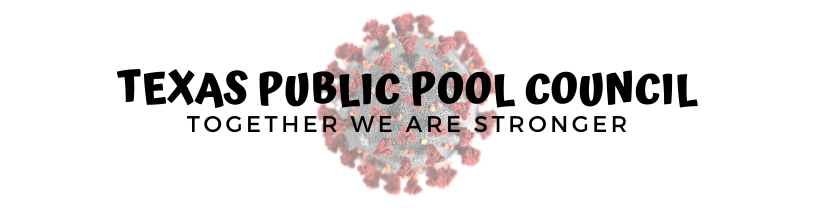 COVID 2020 Survey Responses Region 3
Quick Facts:
60 Respondents 
14 Out of State
COVID Sucks – MUST WATCH
MAP - https://tinyurl.com/Map-COVID
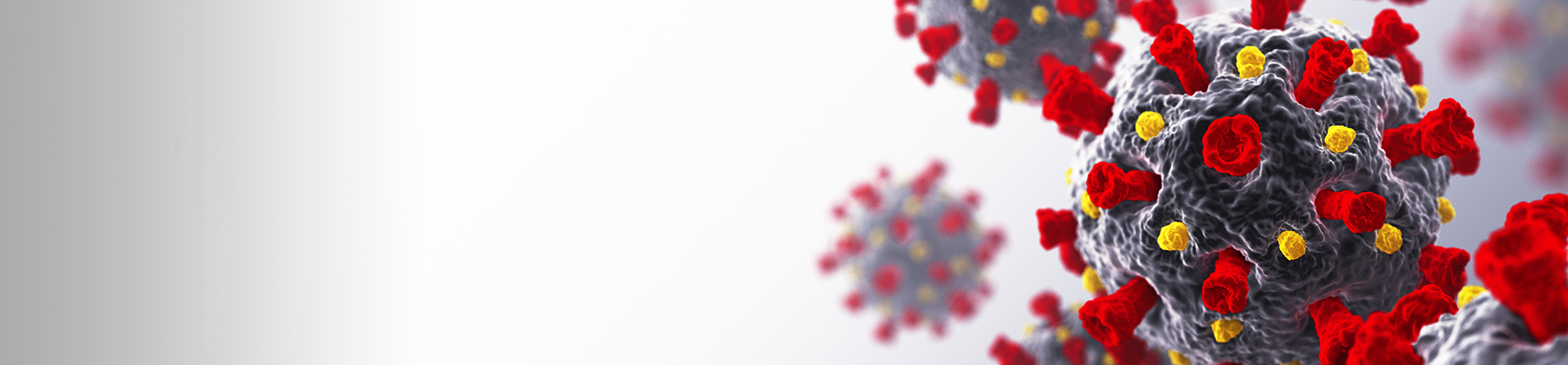 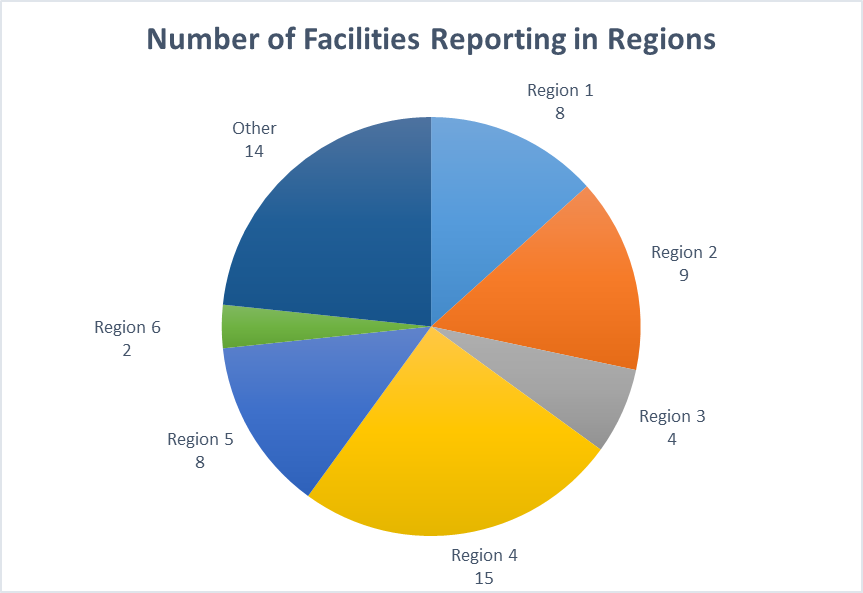 Region 3 Operations:
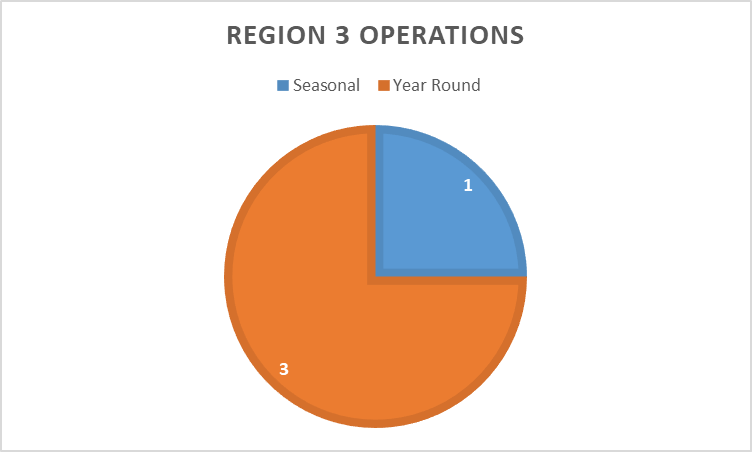 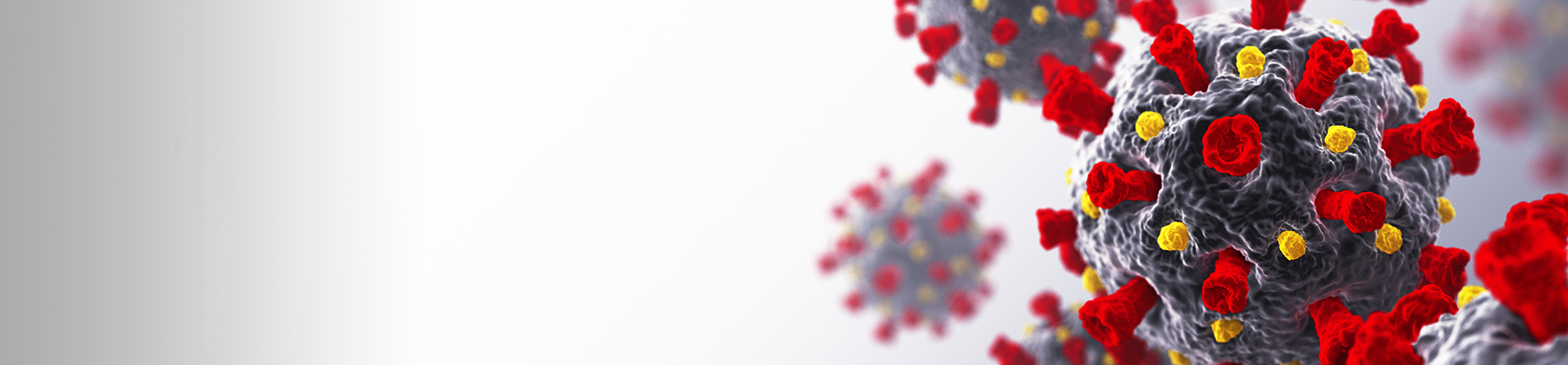 Region 3 Closure Dates:
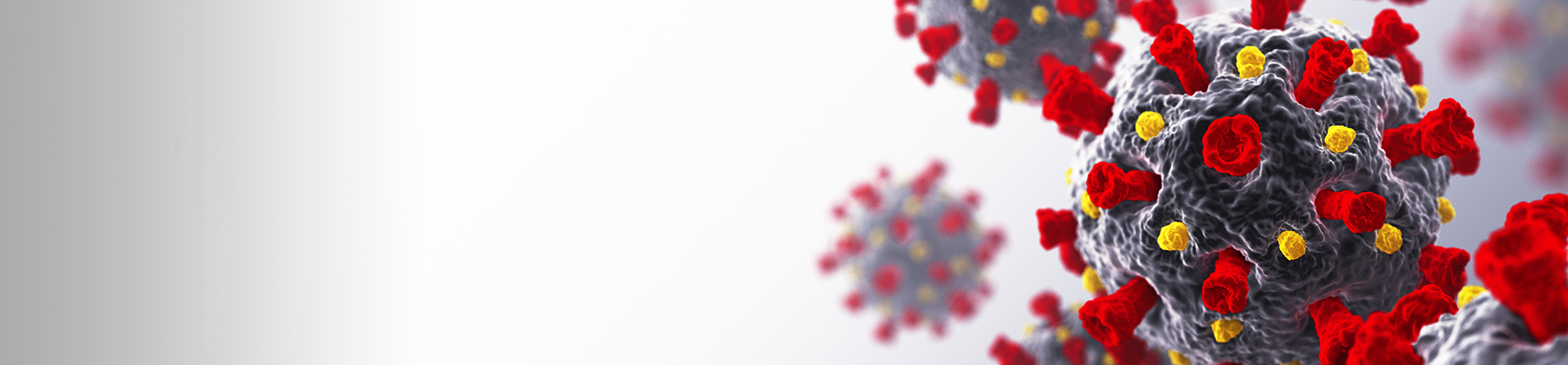 Region 3 School Opening Est:
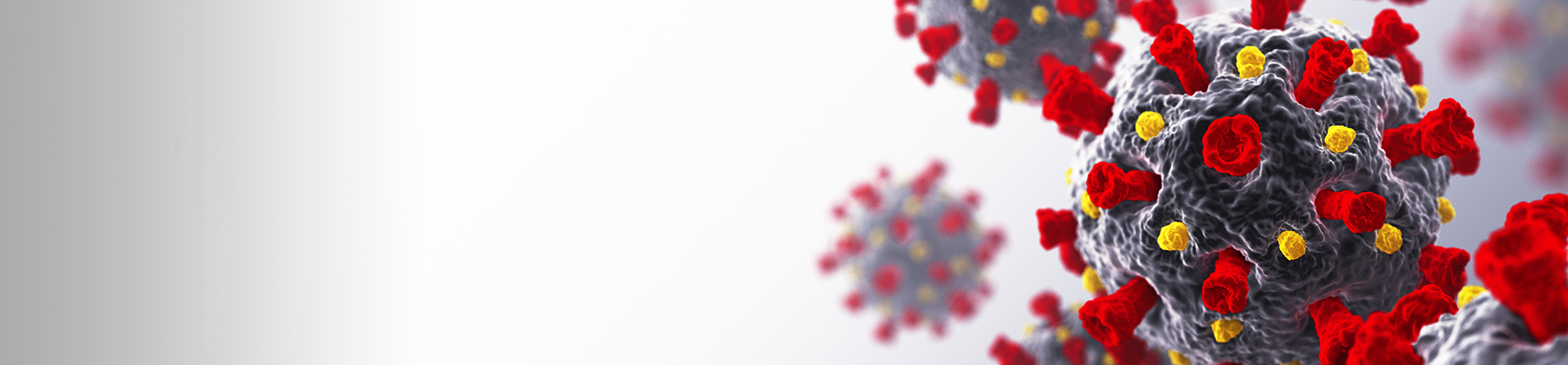 Region 1 & 2 Cancellations & Purchasing:
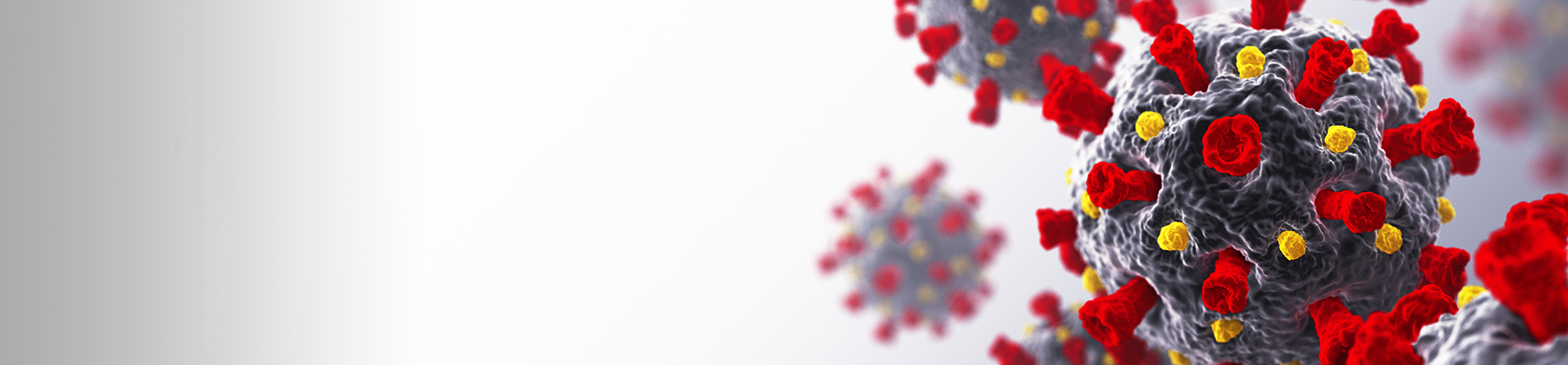 Region 3 Staffing:
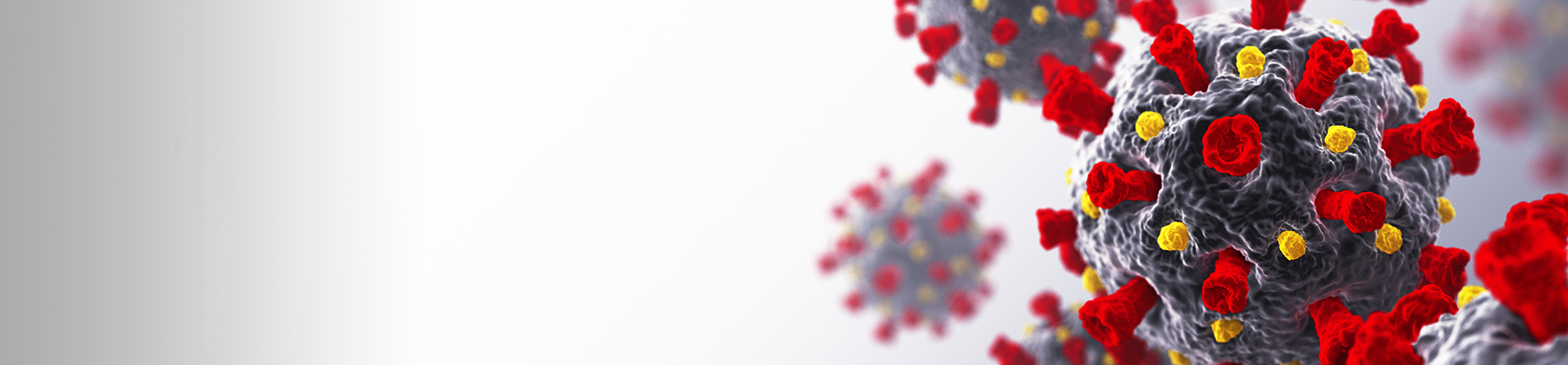 Creative/Out of Box Activities:
Online pool orientation training
Social Media
Sending dryland workouts via Youtube
Online fitness classes.
Created a water safety youtube channel
Water Safety book readings
basic swim lessons content
online workouts & crafts 
working with our Public Relations
Training/Staff Engagement
virtual training for returning guards including team workouts.
Kahoot quizzes.  
Social Distancing in-service for staff (unpaid but with incentives for participation)
online swim instructor training
Virtual meetings and trainings
Tictok challenges
Webinars with Aquatics around the country
ZOOM meetings
Email, lifeguard questions, videos of rescues 
New staff Instagram
recording orientation sessions for virtual learning
Sending staff letters – we miss you!
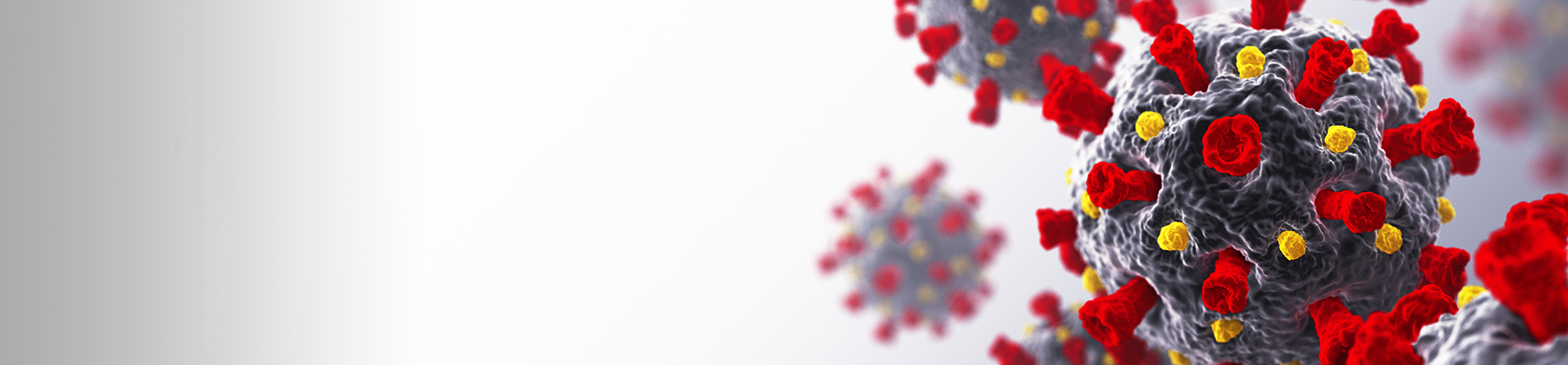 Finals Thoughts
Stay Safe
Keep Reporting
Need Specific Data?
Data points?
Other updates
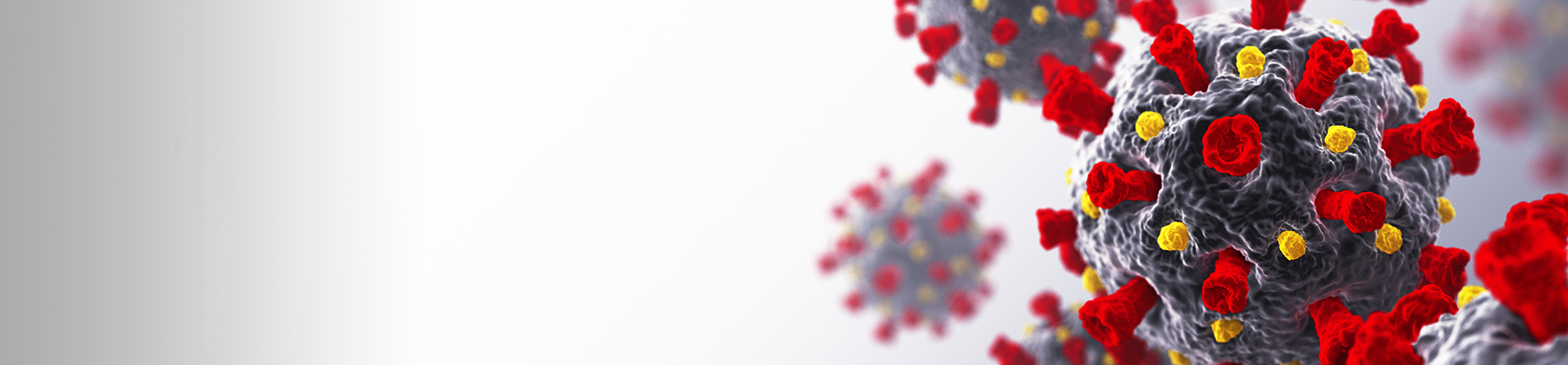 Erica Peaceepeace@galvestontx.gov832-425-4196